Figure 2.
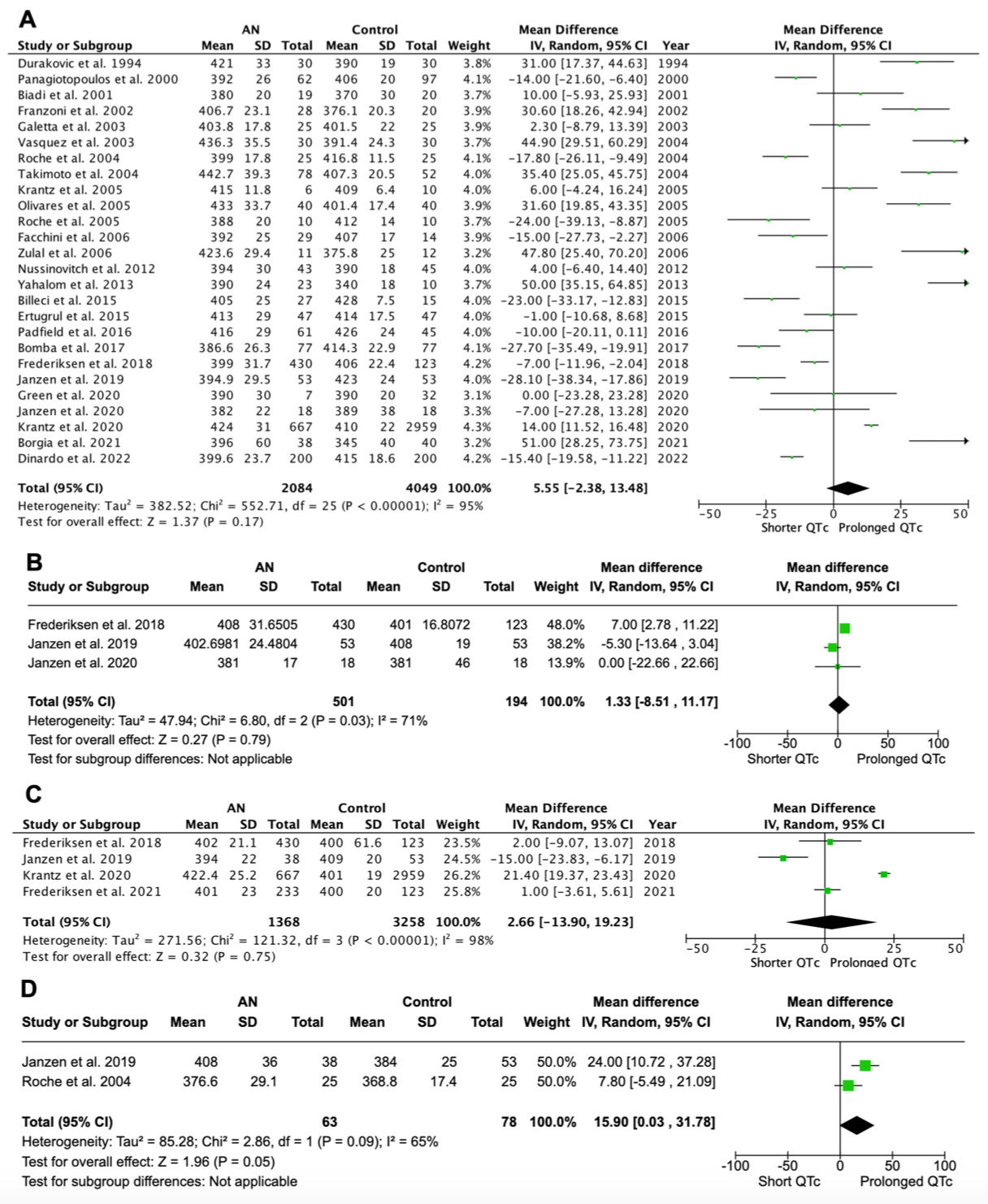 Rastogi et al., Conditioning Medicine 2023; 6(2): 25-32.